FMUS1003 Su okuryazarlığı
Dr. Ögr. Üyesi Şeyda Fikirdeşici Ergen
Mikroplastikler ve sulak alan üzerindeki etkileri
Yıllık 311 milyon tonu aşan plastiklerin her yıl %4 oranında artacağı öngörülmektedir (1). Dolayısıyla bu artışın çevre üzerinde yaratacağı stres ve sorunlar da artacaktır (2). Sulak alanlar plastik çöp birikiminden etkilenecek önemli çevrelerden biridir.
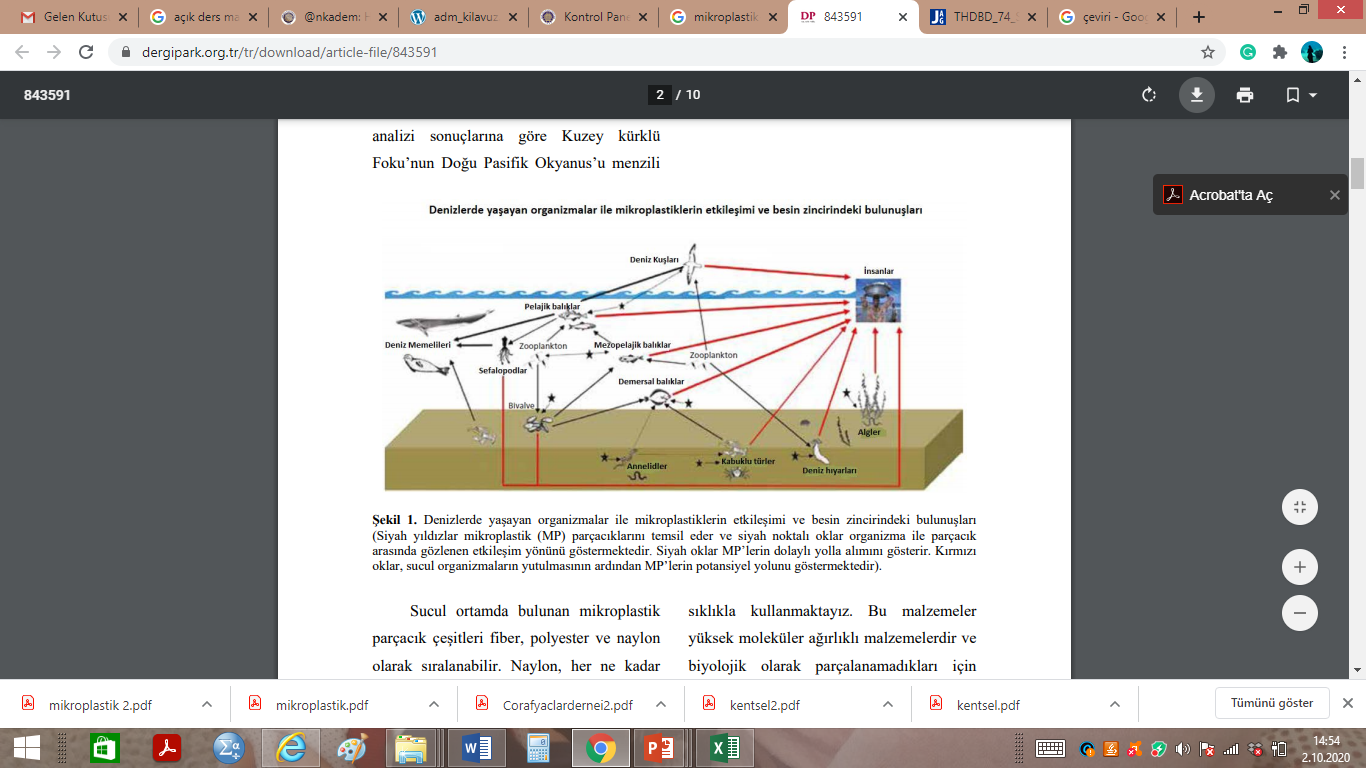 F.E. Kayhan, 2019
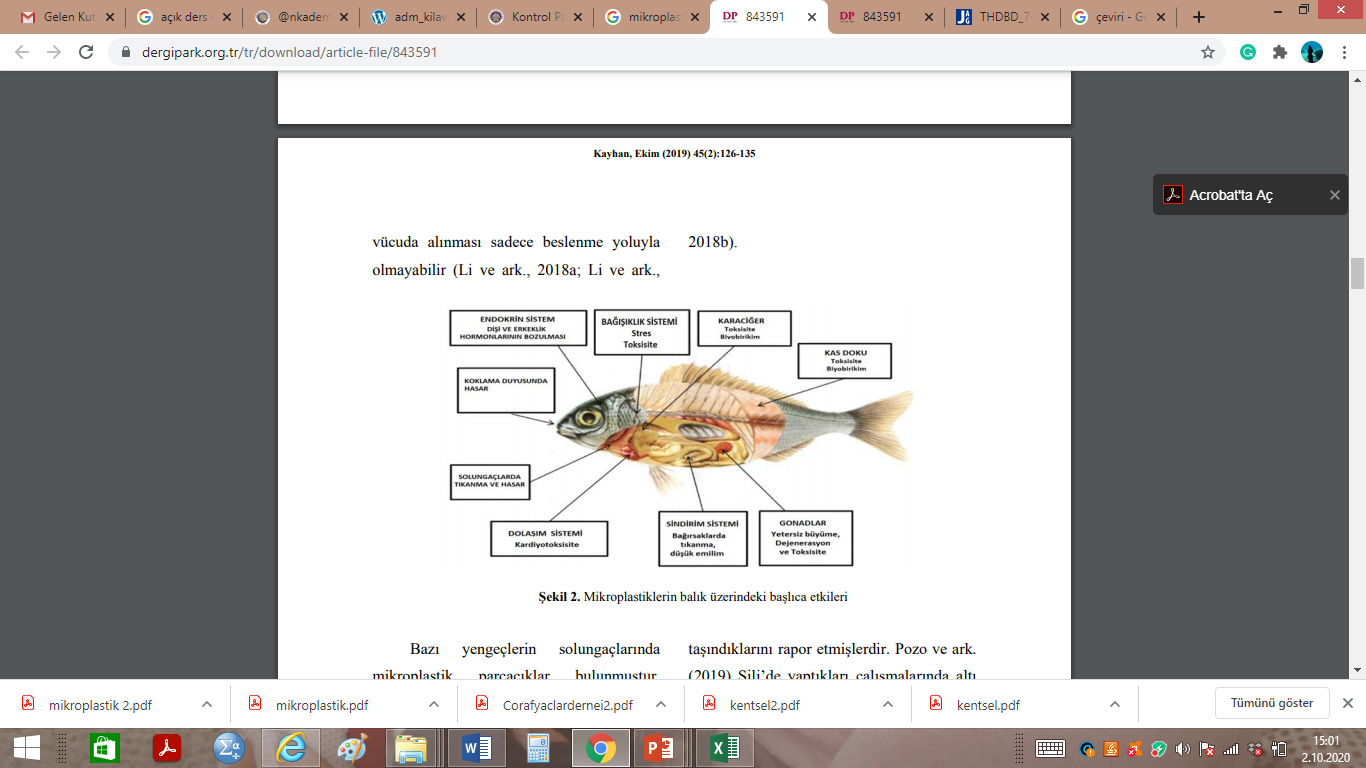 Son yıllarda sulak alanlarda mikro boyuttaki plastik sebepli kirliliğin üzerine farkındalık artmış ve çok sayıda çalışmalar yapılmıştır. Bu çalışmalar; balıklar, kabuklu canlılar, ekinoderm, amphipods ve zooplanktonun mikroplastikleri bünyelerine aldıklarını (3-4) ve diğer canlılarda biriktiğine işaret etmektedirler (5).
F.E. Kayhan, 2019
Kaynaklar
Anonymous. Plastic Europe. An analysis of European plastics production, demand and waste data. http://www.plasticseurope.org/ Document/plastics---the-facts-2015.aspx, Erişim Tarihi: 12 Nisan 2016. 
 Andrady AL. Microplastics in the marine environment. Mar Pollut Bull, 2011; 62: 1596– 605.
Browne MA, Crump P, Niven SJ, Teuten EL, Tonkin A, Galloway T, et all. Accumulations of microplastic on shorelines worldwide: sources and Ssinks, Environ Sci Technol, 2011; 45:9175−79.
Cole M, Lindeque P, Fileman E, Halsband C, Goodhead R, Moger J, et all. Microplastic ingestion by zooplankton. Environ Sci Technol, 2013;47:12, 6646-55.
Setälä O, Fleming V, Lehtiniemi M. Ingestion and transfer of microplastics in the planktonic food web. Environ Pollut, 2013; 185:77-83.
Tanyolaç, J. 2000. Limnoloji. Hatiboğlu Yayınevi, Ankara.
6. Akarsu et. al Evsel atık su arıtma tesislerinin sucul ekosisteme mikroplastik tehditi. 2. ULUSLARARASI SU VE SAĞLIK KONGRESİ – 2017
7. Kayhan Mikroplastiklerin (MP) Sucul Organizmalar Üzerindeki Risk Profillerinin DeğerlendirilmesiS.Ü. FEN FAKÜLTESİ FEN DERGİSİEkim(2019) 45(2), 126-135 DOI:10.35238sufefd.568959
Wetzel, G.R. 2017. editor Ergönül, M.B. Limnoloji, Göl ve Nehir Ekosistemleri. 3. baskıdan çeviri. Nobel Yayıncılık, Ankara.
"Nürnberg, G.K., 2017. Attempted management of cyanobacteria by Phoslock (lanthanum-modified clay) in Canadian lakes: water quality results and predictions. Lake Reserv. Manag. 33, 163–170. doi:10.1080/10402381.2016.1265618"
"Pérez-Sirvent, C., Hernández-Pérez, C., Martínez-Sánchez, M.J., García-Lorenzo, M.L. and Bech, J. 2017. Metal uptake by wetland plants: implicationsfor phytoremediation and restoration. J Soils Sediments, 17:1384–1393"
Kometa, S. S., Kimengsi, J. N. And Petiangma, D.M. 2018. Urban Development and its Implications on Wetland Ecosystem Services in Ndop, Cameroon, Environmental Management and Sustainable Development, Vol. 7, No. 1
Phytoremediation - Hinchman, Negri, and Gatliff, 2017. Argonne National Laboratory and Applied Natural Sciences, Inc., Phytoremediation: Using Green Plants to Clean Up Contaminated Soil, Groundwater, and Wastewater
Khan, M. Nasir and Mohammad, F. (2014 ) "Eutrophication of Lakes" in A. A. Ansari, S. S. Gill (eds.), Eutrophication: Challenges and Solutions; Volume II of Eutrophication: Causes, Consequences and Control, Springer Science+Business Media Dordrecht
" Chislock, M.F.; Doster, E.; Zitomer, R.A.; Wilson, A.E. (2013). ""Eutrophication: Causes, Consequences, and Controls in Aquatic Ecosystems"". Nature Education Knowledge. 4 (4): 10. Retrieved 10 March 2018."
"Xie, Zhenglei, Zhang, Hezi, Zhao, Xiaoxiang, Du, Zebing, Xiang, Lixiong, et al. 2016. Assessment of Heavy Metal Contamination and Wetland Management in a Newly Created Coastal NaturalReserve, China Journal of Coastal Research, 32(2) : 374-386."
G. Zhang et al.2016.  Heavy metals in wetland soils along a wetland-forming chronosequence in the Yellow River Delta of China: Levels, sources and toxic risks. Ecological Indicators 69 (2016) 331–339
J. Tournebize et al. 2017. Implications for constructed wetlands to mitigate nitrateand pesticide pollution in agricultural drained watershed. Ecological Engineering 103 (2017) 415–425.
Mander, Ü., Tournebize, J., Kasak, K., Mitsch, W.J., 2014. Climate regulation byfree water surface constructed wetlands for wastewater treatment and createdriverine wetlands. Ecol. Eng. 72, 103–115
Fikirdeşici-Ergen, Ş et al. 2018. Bioremediation of heavy metal contaminated medium using Lemna minor, Daphnia magna and their consortium. Chemistry and Ecology. 34(1):43-55
Fikirdeşici-Ergen, Ş and Üçüncü-Tunca, E. 2018. Nanotoxicity Modelling and Removal Efficiencies of ZnONP, International Journal of Phytoremediation 20(1):16-26
Yakup Sedat VELIOGLU, Şeyda FİKİRDEŞİCİ-ERGEN, Pelin AKSU, Ahmet ALTINDAĞ. 2018. Effects of Ozone Treatment on the Degradation and Toxicity of Several Pesticides in Different Groups, Journal of